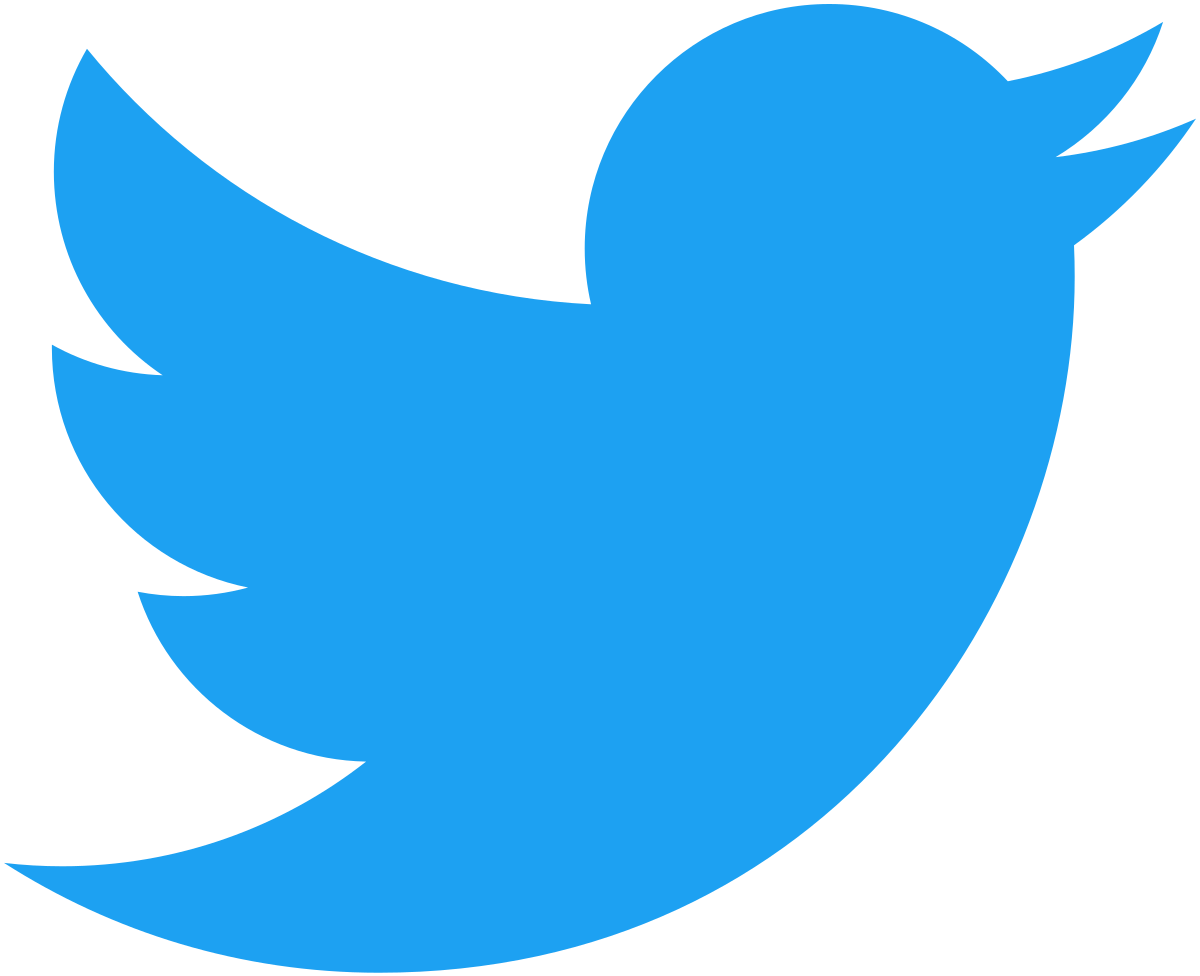 ASTUCE 1